Free time activities
Maskalan O.A.
What is the theme of our lesson?
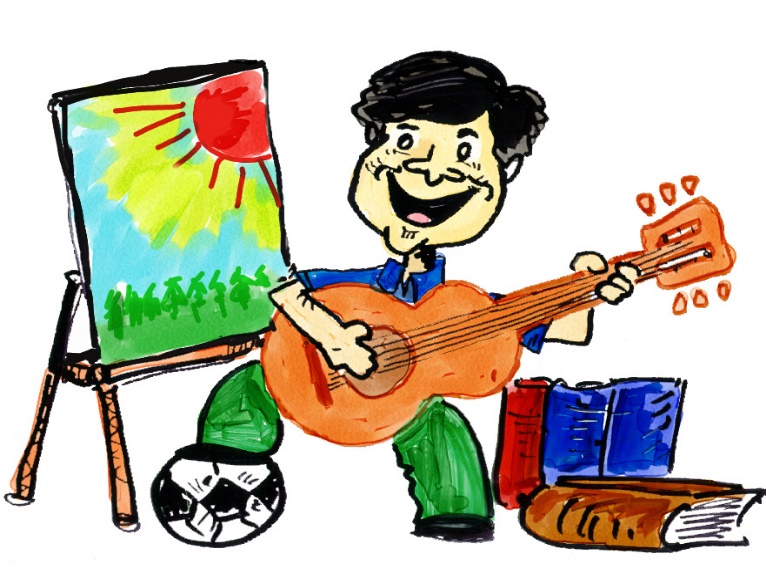 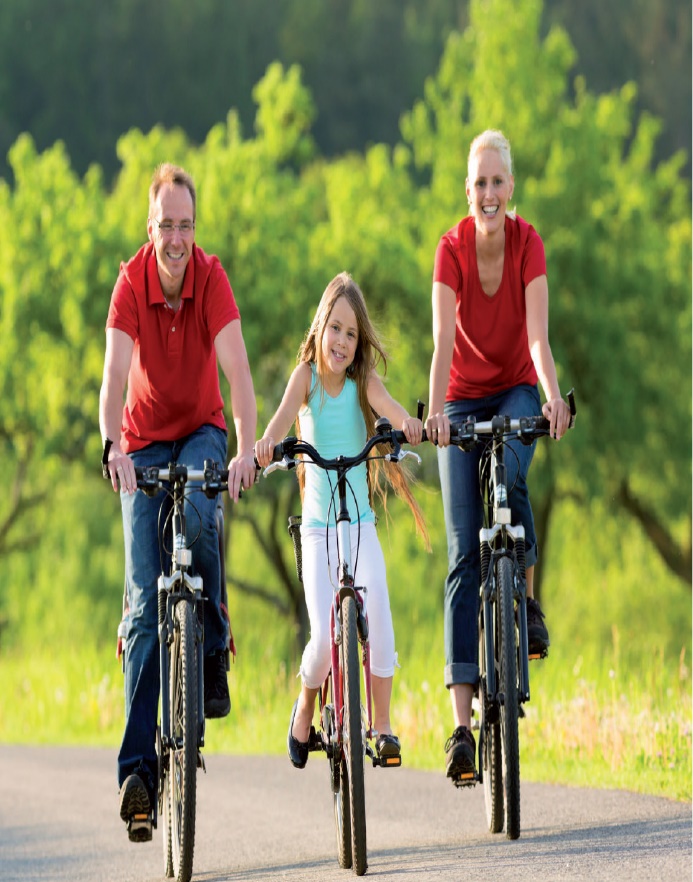 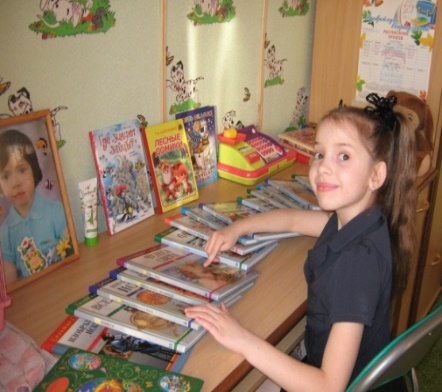 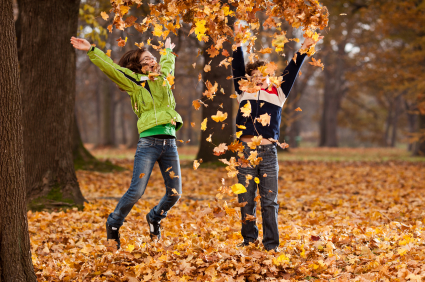 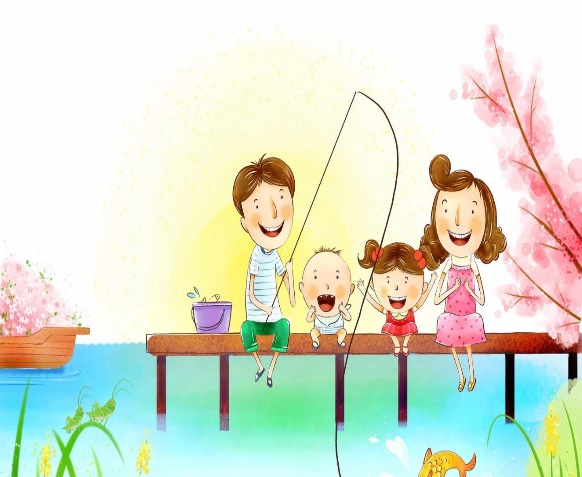 What do you usually do in your free time?
I enjoy V ing
I prefer V ing
I like V ing
What is the best way to spend free time?The best way to spend free time is to….We usually …..My friends and I ….Next weekend I am going to …..Sometimes my family …..
Do you like the lesson? What was the most interesting task? Choose the mark for this lesson.I was the best. 5I had some mistakes. 4I could be better. 3I had poor knowledge.2H/w ex.17 p. 121